How to Connect to the Council Network without Broadband
Digital & Technology Services (DTS)
Contents Page
Please select one of the following links for the device that you are using
1. Purpose of this Guide

2. Tethering to your Mobile Phone - Android
2a. Connecting to NetMotion after you have tethered

3. Tethering to your Mobile Phone – Apple iPhone
3a. Connecting to NetMotion after you have tethered

4. Tethering to your MiFi Device 
4a. Connecting to NetMotion after you have tethered

5. Disconnecting your Hotspot

6. Please remember
PAGE 2
1. Purpose of this Guide
The purpose of this guide is to provide options for connecting to the internet and the Council’s network where access to broadband/Wi-Fi is unavailable. It outlines the steps to broadcast your phone's mobile signal as a Wi-Fi network, then connecting a laptop or any other Wi-Fi-enabled device up to it, to connect to the internet. Sharing a connection this way is called tethering or using a hotspot.
 
Where possible, we recommend that you connect to Wi-Fi as this will provide a much better connection and will not incur additional charges. To check the speed of your broadband connection: https://www.broadbandspeedchecker.co.uk/
 
No access to Wi-Fi
If you have no access to Wi-Fi and there is a good mobile signal in your area, it may still be possible to connect using one of the following methods.
PAGE 3
1. Purpose of this Guide continued
Company-issued devices are connected via the O2 network.  You can check the O2 connectivity in your area by entering your postcode on the coverage checker: https://www.o2.co.uk/coveragechecker

Other UK networks
You can check the connectivity in your area for the other UK mobile networks by entering your postcode on the following coverage checkers:
 	https://coverage.ee.co.uk/coverage/ee
	https://www.three.co.uk/Discover/Network/Coverage
 	https://www.signalchecker.co.uk/networks/vodafone
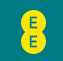 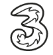 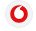 PAGE 4
2. Tethering to your Mobile Phone - Android
3) Tap the switch next to Mobile Hotspot to activate.  The Mobile Hotspot icon         appears on the status bar
1) Select settings and then select Connections
2) Tap Mobile Hotspot and Tethering
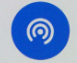 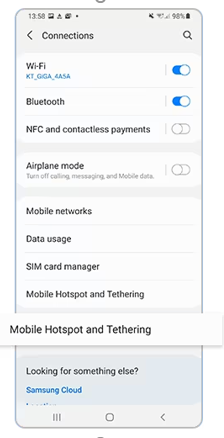 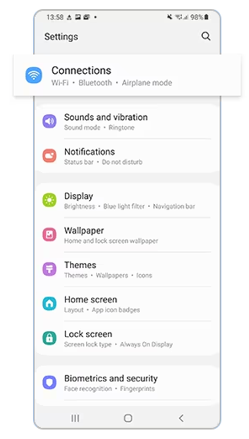 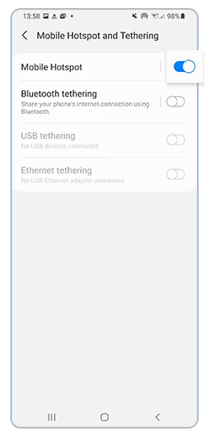 PAGE 5
2. Tethering to your Mobile Phone – Android continued
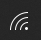 6) Search for the Wi-Fi network              on your laptop and enter credentials
4) Select Configure
5) Complete Network Name and Password
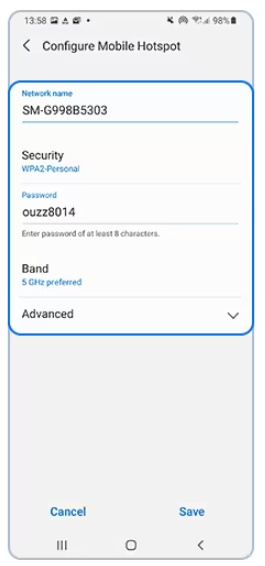 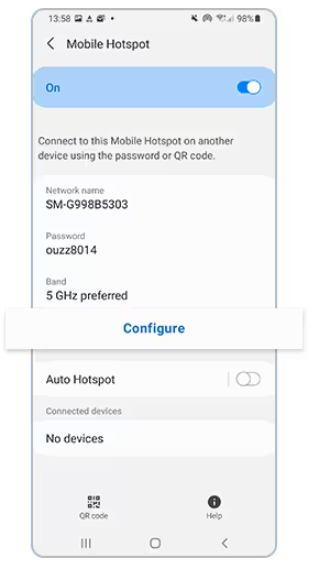 PAGE 6
2a. Connecting to NetMotion after you have tethered
To access the Council’s applications – Outlook, Oracle, MS Teams, intranet etc you will need to connect to the  NetMotion application.
1) On your laptop, within the Notification Area click the arrow icon
2) Select the NetMotion icon and right click to Connect NetMotion Mobility
3) To disconnect from NetMotion, right click and select Disconnect NetMotion Mobility
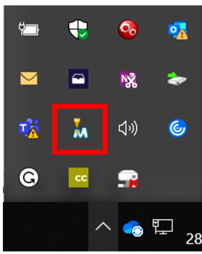 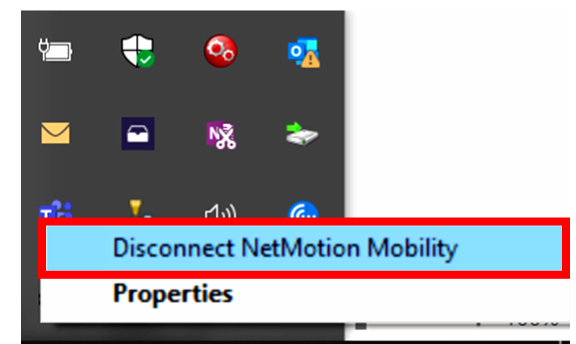 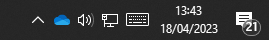 PAGE 7
3. Tethering to your Mobile Phone – Apple iPhone
3) Enter a password for your wireless network/hotspot and then select Done
2) Tap the Wi-Fi button and change the password for your network
1) Select settings and then select Personal Hotspot
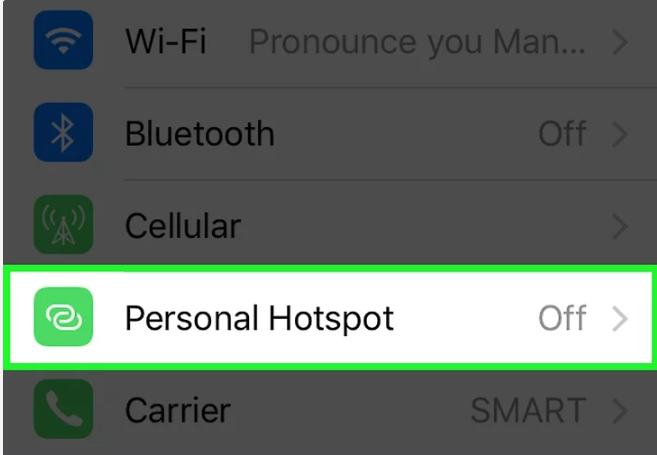 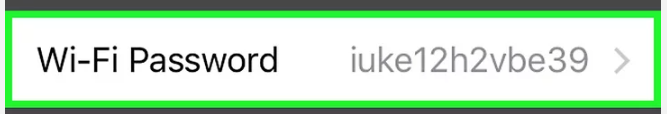 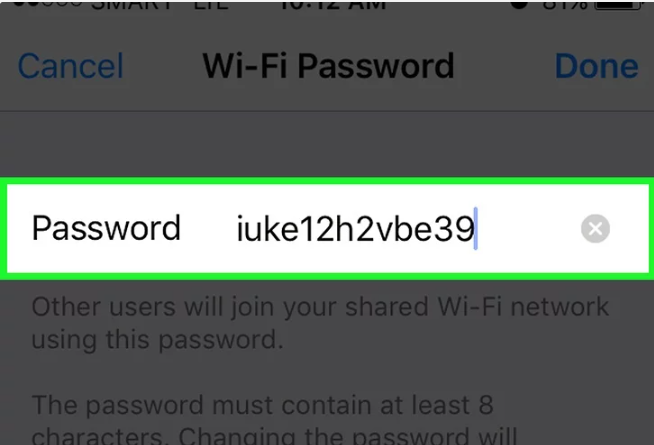 PAGE 8
3. Tethering to your Mobile Phone – Apple iPhone cont.
5) Open the list of available networks.
6) Select your iPhone from the list of available networks.  Enter you’re password (from step 3) when prompted.
4) From Settings, select Cellular and switch your Personal Hotspot on
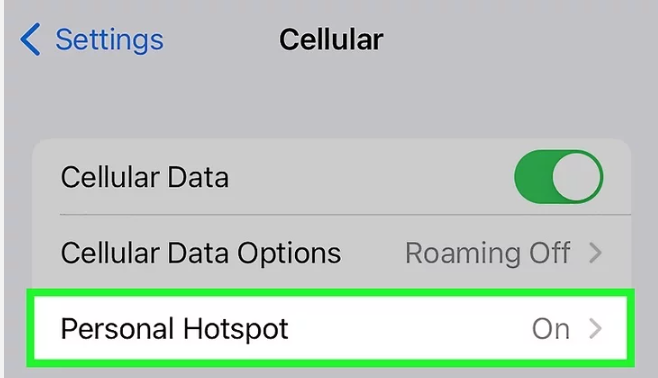 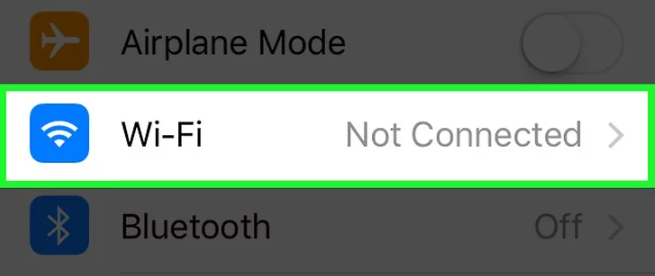 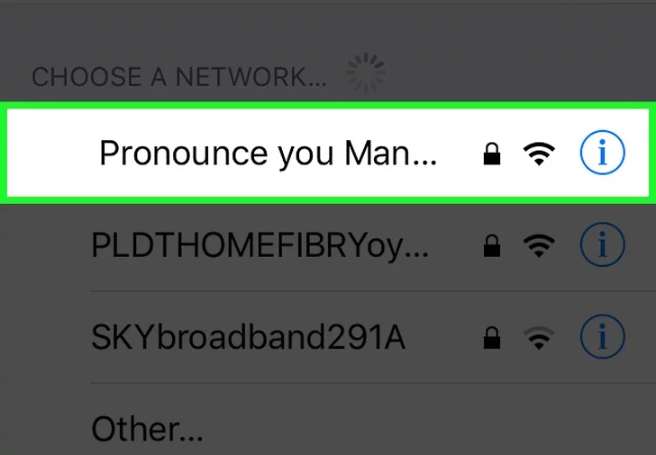 PAGE 9
3a. Connecting to NetMotion after you have tethered
To access the Council’s applications – Outlook, Oracle, MS Teams, intranet etc you will need to connect to the  NetMotion application.
1) On your laptop, within the Notification Area click the arrow icon
2) Select the NetMotion icon and right click to Connect NetMotion Mobility
3) To disconnect from NetMotion, right click and select Disconnect NetMotion Mobility
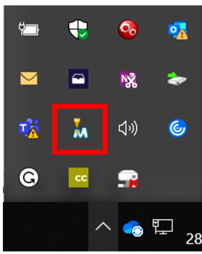 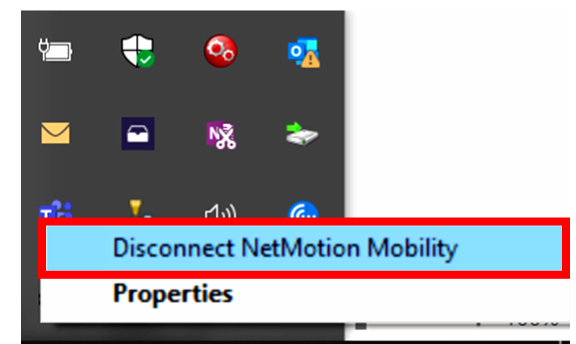 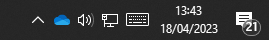 PAGE 10
4. Tethering to your MiFi Device
The Mi-Fi device is a mobile Wi-Fi device which enables connection to the internet where no other access is available.   It will allow up to 5 connections at any one time and will provide the same functionality as if tethering to a mobile phone
3) Enter the Password and you will be connected
1) Make a note of the SSID and Password of your device, this can be found on the inside of the rear cover (if no sticker is visible on the back). 

Hold the centre button to power on.
2) A list of connections appear.  Select based on your device name/option starting with O2MobileWIFI_XXX and Connect
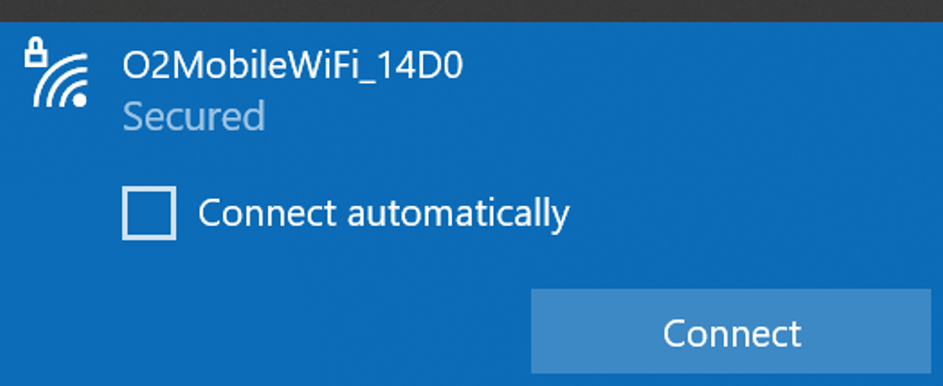 PAGE 11
4a. Connecting to NetMotion after you have tethered
To access the Council’s applications – Outlook, Oracle, MS Teams, intranet etc you will need to connect to the  NetMotion application.
3) To disconnect from NetMotion, right click and select Disconnect NetMotion Mobility
2) Select the NetMotion icon and right click to Connect NetMotion Mobility
1) On your laptop, within the Notification Area click the arrow icon
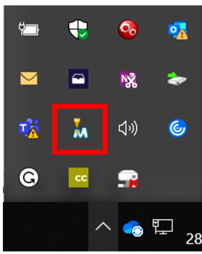 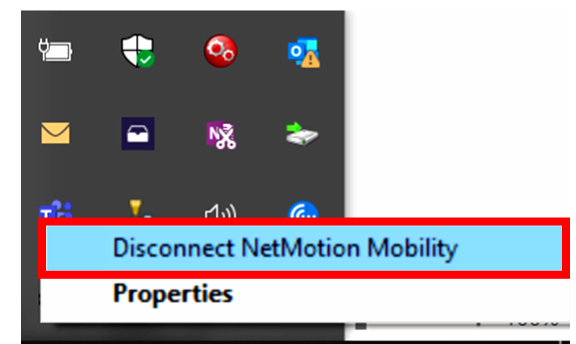 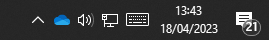 PAGE 12
5. Disconnecting your Hotspot
Remember to disconnect from your hotspot when you are finished and also turn off the tethering option on your mobile phone.

• Click on the Wi-Fi signal     on the tool bar, select your device and Disconnect. 
 
• You are now disconnected from your device.

• To turn off Mobile Hotspot on your smartphone, repeat the instructions above and Toggle off the mobile hotspot option.
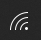 PAGE 13
6. Please remember
Only access via these methods documented where access to broadband is unavailable.
 
If connection to the mobile network in your location is poor, neither option will meet your needs.
PAGE 14
Social media final slide